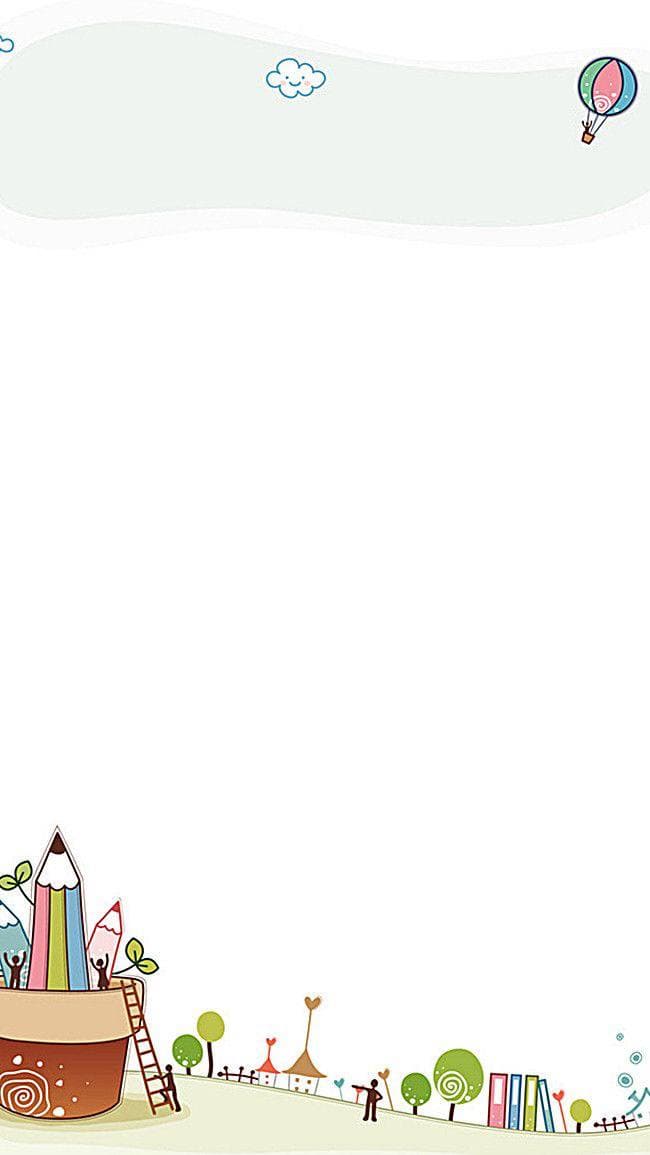 الفصل الرابع                             الأعـداد حتى 10
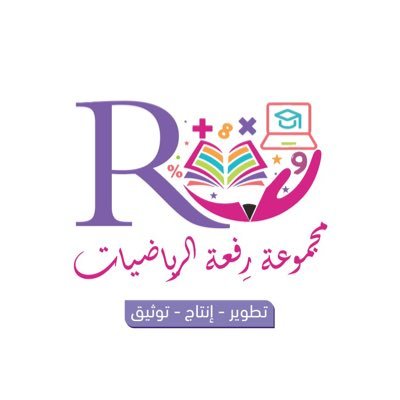 التهـيـئة
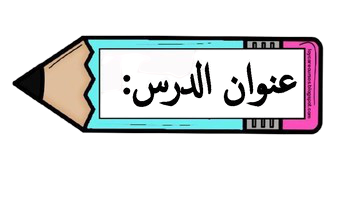 أ.أحـمـد الأحـمـدي  @ahmad9963
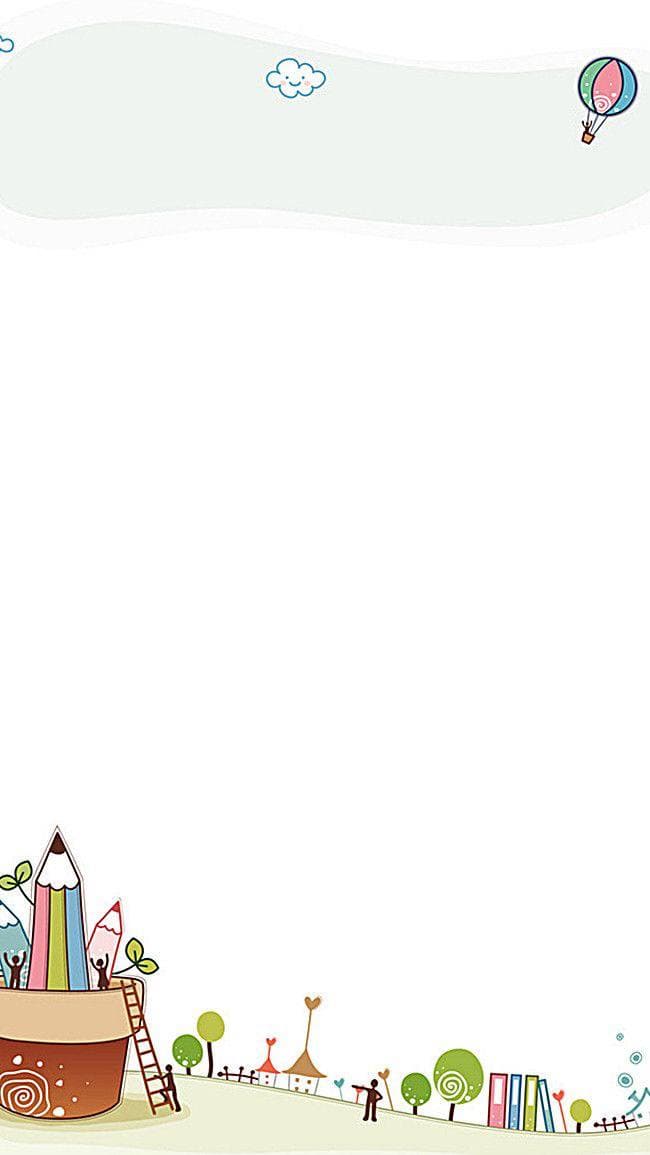 الفصل الرابع                             الأعـداد حتى 10
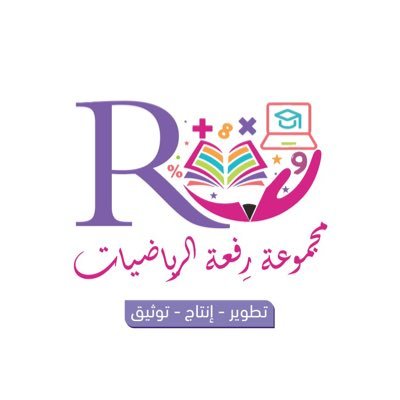 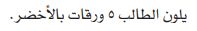 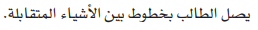 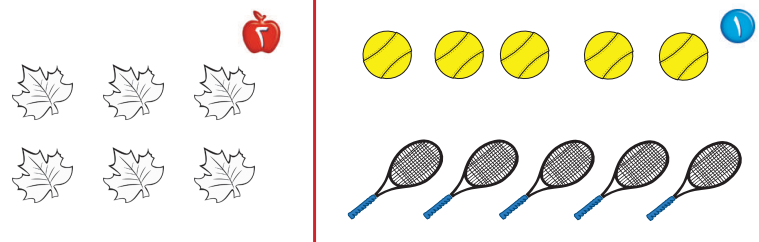 أ.أحـمـد الأحـمـدي  @ahmad9963
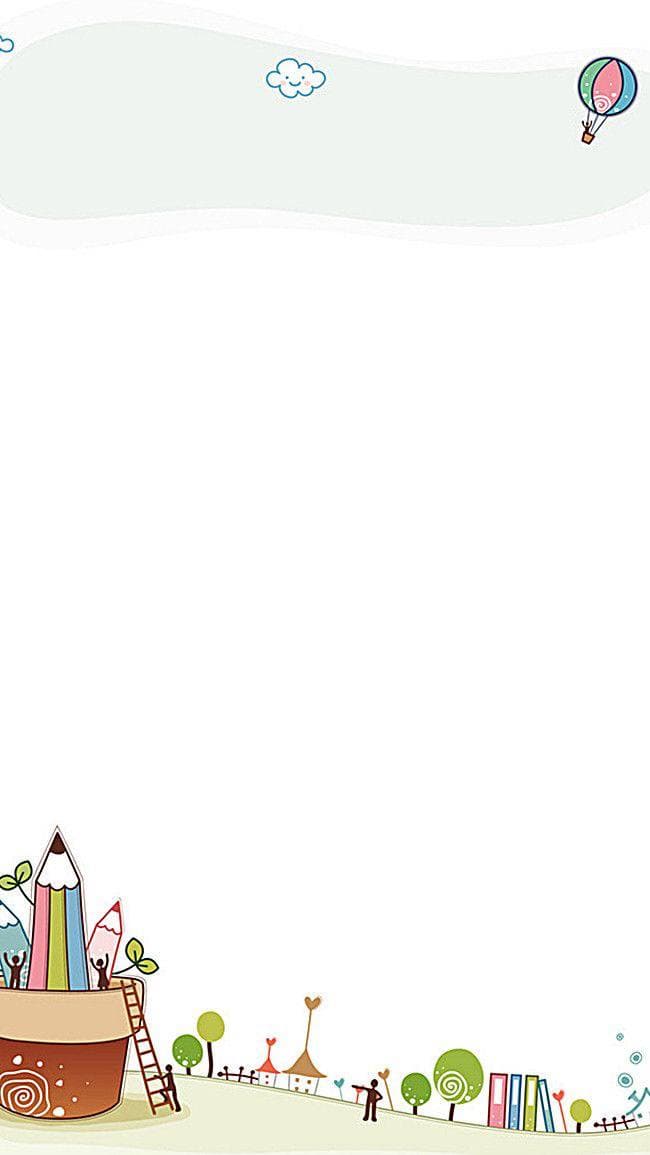 الفصل الرابع                             الأعـداد حتى 10
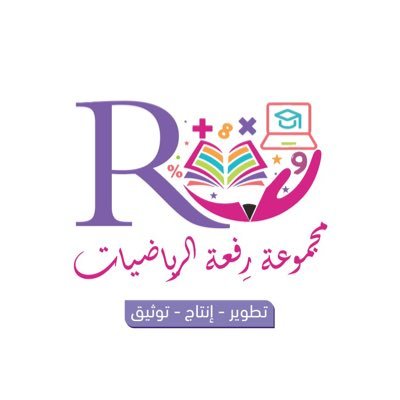 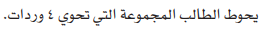 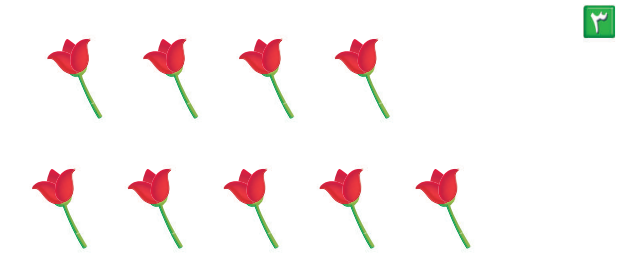 أ.أحـمـد الأحـمـدي  @ahmad9963
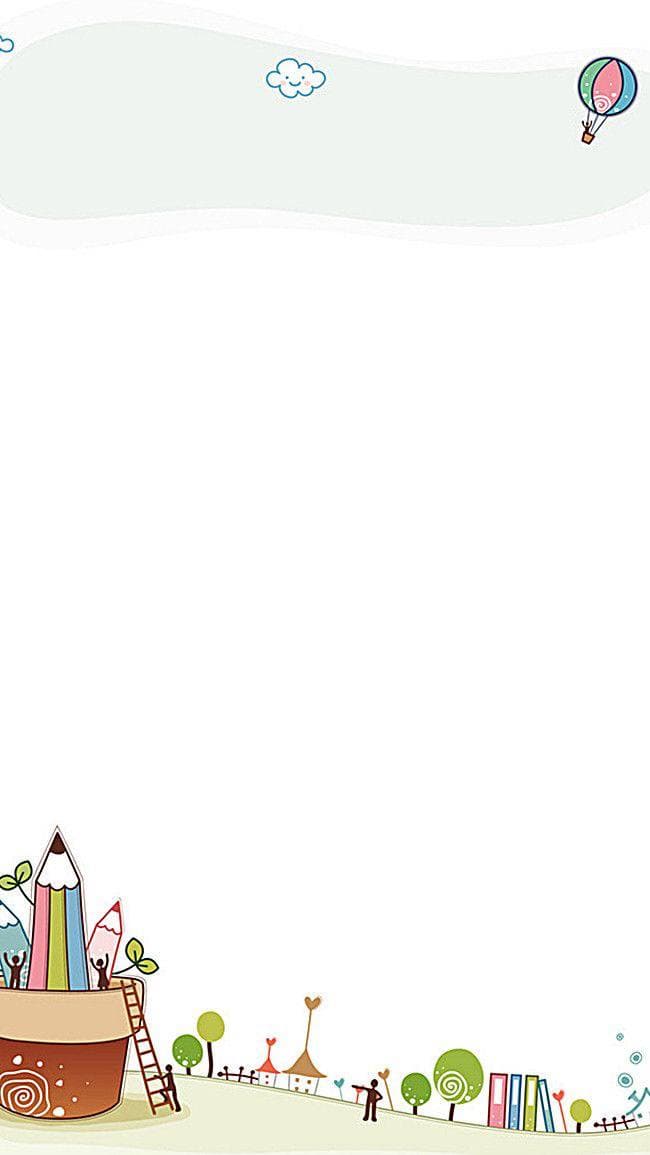 الفصل الرابع                             الأعـداد حتى 10
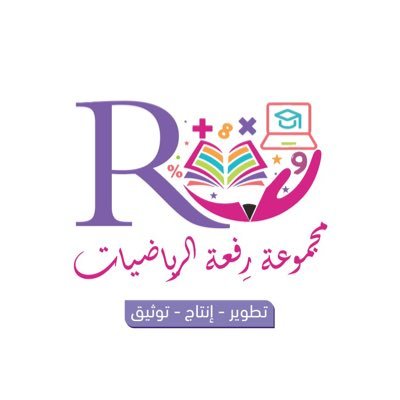 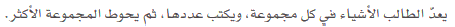 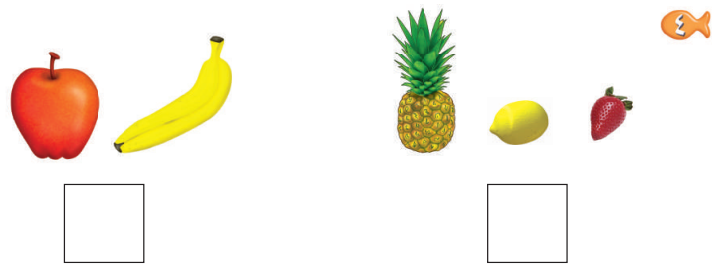 أ.أحـمـد الأحـمـدي  @ahmad9963